Unit 8  Have you read Treasure Island yet?
Section B 2a -Self check
WWW.PPT818.COM
课 前 预 习
【单词】
1. 永远adv. _______
2. 在国外；到国外adv.__________
3. 迷；狂热爱好者n._____
4. 南方的adj. __________
5. 现代的；当代的adj. _______
6. 成功n. ________
7. 属于；归属 v.. __________
8. 笑；笑声 n. _________
9. 美；美丽 n. _________
10. 唱片；记录 n. 录制v._______
11. 介绍；引见 v.. ________12. 行；排 n. _
forever
abroad
fan
southern
modern
success
belong
laughter
beauty
record
introduce
line
课 前 预 习
【短语】
13. country music ____________   
14. used to _____________
15. ever since _________
16.come to realize ___________
17. belong to ____________________
18.trust one another ______________
19. study abroad _________________
20. the number of _____________
21.introduce the singer to others_____________
乡村音乐
习惯于...
曾经
恍然
属于
尝试另一个
海外留学
...的数量
介绍歌手给他人
课 前 预 习
【句型】
22. Ever since then, she has been a fan of American country music.
_________________________________________
23. It reminds us that the best things in life are free—laughter, friends, family, and the beauty of nature and the countryside.
________________________________________________________________________________
从那时起，她一直是美国乡村音乐的粉丝。
它提醒我们，生活中最好的东西都是免费的，欢笑，朋友，家人，以及自然和乡村的美景。
课 前 预 习
24. Sarah hasn’t been to Nashville yet, but it’s her dream to go there one day.
_________________________________________________________________________________
25. He has sold more than 120 million records. I hope to see him sing live one day.
_________________________________________________________________________________
莎拉一直没有去纳什维尔，但它是她的梦想去那里一天。
他已经售出了120多万条唱片。我希望看到他现场演唱的一天。
课 堂 小 测
一、根据中文意思或首字母提示，用单词的适当形式填空，每空一词。
1.It’s known to all that_________(笑声)is the best medicine.
2. Guangdong lies in the ________ (南方的)  part of China.  
3. Sarah has studied  _______ (在国外) for two years.
4. As a football f______, are you waiting for the 2018 FIFA World Cup?
5. I’m sure our friendship will last f ___________.
laughter
southern
abroad
fan
forever
课 堂 小 测
二、根据中文提示完成句子，词数不限。
6. 我过去常常在湖边跑步。
  I _________________ around the lake.
7. 他已经制作了两张唱片。
He ________________ two records.
8. 麦克开始意识到事实上他是多么想念他的家人。
Mike ________________how much he actually _______________.
used to run
has made
came to realize
missed his family
课 堂 小 测
9. 这光盘是属于爱丽丝的。她是个摇滚迷。
This CD ___________Alice. She is _______ rock music.
10. 乡村音乐是源于美国南方各州的一种传统音乐。 
   Country is ______________________ from the southern states of America.
belongs to
a fan of
a traditional kind of music
课 堂 小 测
(    ) 11. —　　Miss Brown　　out all of her records?   
—No, not yet. 
A. Have; sold		B. Has; sold       
C. Does; sell		D. Is; sell
(    ) 12. She works very hard, so she will ____ in ____ the exam.
A. succeed; pass    
B. successful; pass   
C. succeed; passing 
D. successful; passing
B
C
课 堂 小 测
(    ) 13. Her son _____ coke, but now he ______ milk.
    A. used to drink; is used to drinking      
    B. used to drinking; drinks      
    C. is used to drinking; used to drink     
    D. is used to drink; is drinking 
(    ) 14.---A number of volunteers ______ willing to work in the countryside.
     ---The number of them ______ getting larger and larger.
A. are ; is	    B. are ; are	
C. is ; are	    D. is ; is
A
A
课 堂 小 测
B
(    ) 15. Success _____ those who keep on working.
A. is	 B. belongs to	
C. is belong to D. are belong to
课 后 作 业
一、单项选择
(   ) 1. Mr. Wang has taught Chinese　in England for about 2 years. 
A. sand	B. abroad		
C. island	  D. land
(   ) 2. Liu Huan is a famous singer, but my friend Anna 　　  to any of his songs yet. 
A. listen	 	 B. doesn’t listen    
C. has listened	D. hasn’t listened
(   ) 3 There are    soccer fans in the world. 
A. millions of		B. three millions      
C. million of		D. million
B
D
A
课 后 作 业
(   ) 4. Ever since then, we   good friends. 
     A. became	B. is         
     C. was		D. have been   
(   ) 5. ---Why are you still here? It's so late.
      ---Because I      my work. Don't worry. It's almost done.
    A. wasn't finishing  B. wouldn't finish   
    C. haven't finished  D. won't finish
D
C
课 后 作 业
二、翻译句子
1. 小时候，我常常看动画片。(但现在不了)
___________________________________________________________________________
2. 她在英国留学时，读了《爱丽丝梦游仙境》。
___________________________________________________________________________
3. 然而， 乡村音乐把我们带回人 “美好旧时代”。 
___________________________________________________________________________
I used to watch cartoons when I was young.
She read Alice in Wonderland when she was studying abroad in England.
However, country music brings us back to the “good old days.”
课 后 作 业
4. 考试后，我们迫不及待的想知道答案。
___________________________________________________________________________
5. 她还没听说过披头士乐队。
___________________________________________________________________________
We can’t wait to learn the keys / answers after the exams.
She hasn’t heard of The Beatles.
课 后 作 业
三、读写综合
A、信息归纳
Have you ever read a book called The Adventures of Tintin? What do you think of it? Do you like it? As for me, it is my favorite cartoon. It has been popular for more than eighty years, ever since the artist Herge invented it in 1929. Each time when I read it, I feel excited and happy. Do you know the main character of this book? Do you want to know more about this character? Let me tell you something about the main character -- Tintin.
课 后 作 业
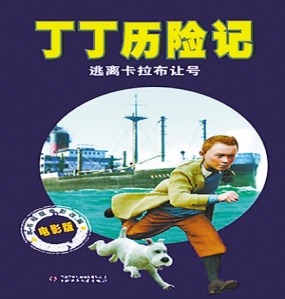 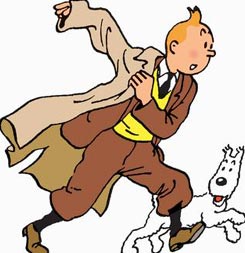 Have you ever read a book called The Adventures of Tintin? What do you think of it? Do you like it? As for me, it is my favorite cartoon. It has been popular for more than eighty years, ever since the artist Herge invented it in 1929. Each time when I read it, I feel excited and happy. Do you know the main character of this book? Do you want to know more about this character? Let me tell you something about the main character -- Tintin.
课 后 作 业
Information card
The Adventures of Tintin.
Tintin
1929
red
He’s always ready to help others who are in trouble.
课 后 作 业
B. 书面表达
假如你是Lin Dan。请你用英语写一封70字左右的信给你喜欢的作家或歌手，内容包括：
1.告诉他／她你对其某一作品的看法。
2. 简单介绍书中你最感兴趣的人物、情节或思想（三者选一即可）
3. 其作品对你的影响。
【写作思路点拨】
第一步：告诉他／她你对其某一作品的看法。
参考句型：
1. I have read _____. 
2. It’s a very successful ________.
课 后 作 业
第二步：简单介绍书中你最感兴趣的人物、情节或思想（三者选一即可）
参考句型：
1. I like _________ very much because_________.
第三步：其作品对你的影响。
参考句型：
1. I listen to this song when  ___________. 
2. The book makes me feel________________.
第四步: 检查自己的写作。（1. 要求的3个内容都
写到了吗？2. 有否语法错误？）
课 后 作 业
Ms. Rowling,
Dear___________,
It is a great pleasure to write to you. I’m a girl from China.
_______________________________________________________________________________________________________________________________________________________________________________________________________________________________________________________________________________________________________________________________________________________________
I like reading your Harry Potter books very much. The stories are wonderful. When I read Harry Potter and Philosopher's Stone for the first time, I feel very excited and interested. So I read it again and again. Each time I have different feelings. And the heroes are as old as me; sometimes I imagine I’m one of them. It brings me a new world where I can enjoy the adventure with Harry and his friends.
课 后 作 业
I hope I can become as successful as you when I grow up. Thank you for spending time reading my letter.
_____________________________________________________________________________________________________________________								Yours，                
                                 Lin Dan